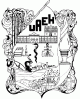 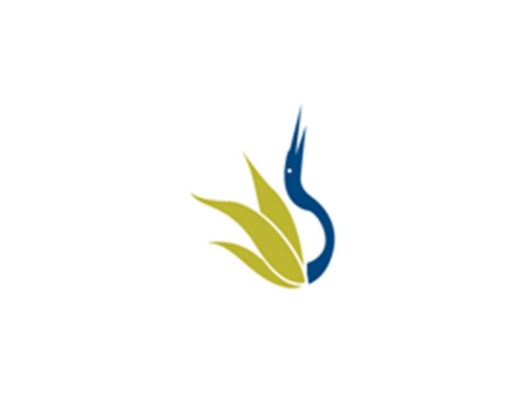 UNIVERSIDAD AUTÓNOMA DEL ESTADO DE HIDALGO
ESCUELA SUPERIOR DE ZIMAPÁN
Licenciatura en DERECHO

Materia: Derecho Fiscal II

Tema: “Acto Administrativo”

Lic. CARLOS ORLANDO ACEVEDO JAGUEY

ENERO – JUNIO 2016
Tema: “Acto Administrativo”

Resumen

Las diapositivas muestran primeramente varios conceptos doctrinarios del acto administrativo, así como sus elementos y requisitos legales, establecidos tanto en el Código Fiscal de la Federación como en la Ley  Federal del Procedimiento Administrativo.

 Palabras clave:
 Acto administrativo.
Código Fiscal de la Federación.
Ley federal del Procedimiento Administrativo.
Legalidad.
Fundado.
Motivado.
Topic:  “Administrative Act "

(Abstract)
The first slide show various doctrinal concepts of the administrative act , as well as its elements and legal requirements, established both in the Fiscal Code of the Federation and the Federal Law of Administrative Procedure.
(keywords)
Administrative act. 
Tax Code of the Federation. 
Federal Law of Administrative Procedure. 
Legality. 
Founded. 
Motivated.
Objetivo general:
Que el alumno conozca las formalidades subjetivas, objetivas y procedimentales, contenidas en los diferentes ordenamientos legales,  de los diferentes actos administrativos que la autoridad fiscal practica a contribuyentes, responsables solidarios y a autoridades, así como dominar, entender y diferenciar los diferentes medios de impugnación que tienen estos últimos en caso de inconformidad por las practicas de los primeros para aplicarlos en la vida profesional.
General purpose:
That students know the subjective, objective and procedural formalities contained in the different legal systems of the various administrative acts practiced tax authority taxpayers, jointly liable and authorities and dominate, understand and differentiate the different remedies that with the latter in case of disagreement with the practices of the first to apply them in professional life .
I.1.- CONCEPTO DE ACTO ADMINISTRATIVO.
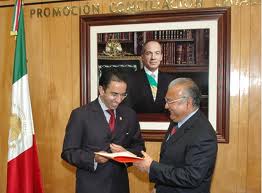 “Manifestación voluntaria….
…de la Autoridad Administrativa Competente…..
…encaminada a crear, reconocer, transferir, modificar, declarar o extinguir derechos u obligaciones”
“Manifestación Unilateral de la Voluntad de un Órgano o Poder Público en ejercicio de su función administrativa, con efectos jurídicos directos respecto de casos individuales específicos.”
I.2.- FORMALIDADES QUE DEBERÁN DE CONTENER LOS ACTOS ADMINISTRATIVOS.
Sujetos. 
Voluntad.
Objeto.
Motivo.
Fin.
Forma.
I.3.- OBLIGACIÓN DE LA AUTORIDAD DE FUNDAMENTAR Y MOTIVAR LOS ACTOS ADMINISTRATIVOS.
La Ley Federal Para el Procedimiento Administrativo. (Art. 3).
Código Fiscal de la Federación. (Art. 38).
1.4.- LOS REQUISITOS LEGALES  DE LAS RESOLUCIONES ADMINISTRATIVAS.
Documentos impresos. 
El funcionario competente podrá expresar su voluntad para emitir la resolución plasmando en el documento impreso un sello expresado en caracteres.
Resoluciones administrativas
Cuando determinen la responsabilidad solidaria se señalará, además, la causa legal de la responsabilidad.